Assemblers, Compilers, Operating Systems
Chapter 6 (Section 6.4 - Optional)
Chapter 9 (Section 9.2)
Chapter 10 (Section 10.1)
Chapter 11 (Sections 11.1, 11.2)
Layered Systems
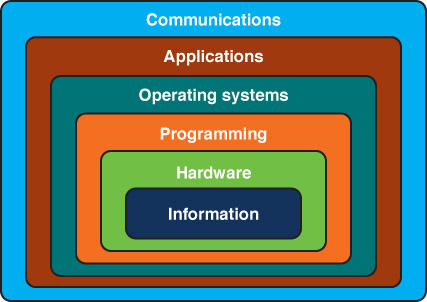 [Speaker Notes: But it’s not just in things you think of as computers.]
Tempus and Hora
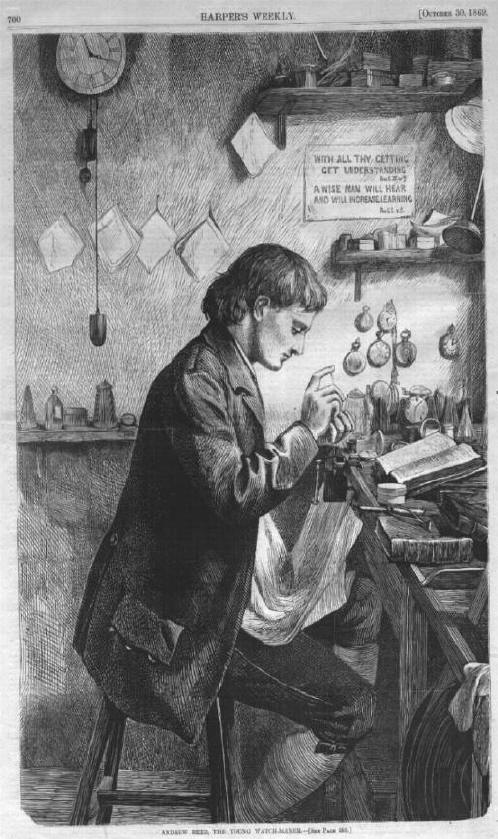 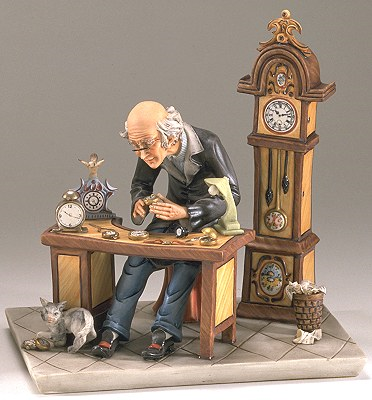 1000 parts in a watch
[Speaker Notes: Recall this:  We did it in architecture, but let’s remind ourselves here.
Hora – subassemblies of 10 parts each
http://23650.lifewaylink.com/templates/lif01aq/default.asp?id=23650 
http://www.horologist.com/gallery_10.htm]
Tempus and Hora
Tempus
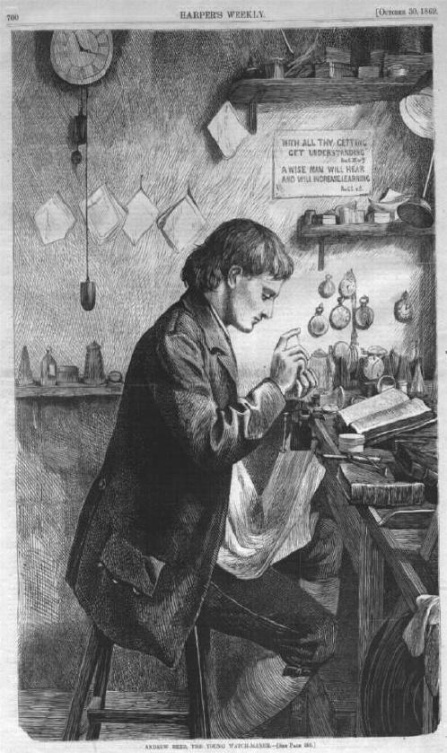 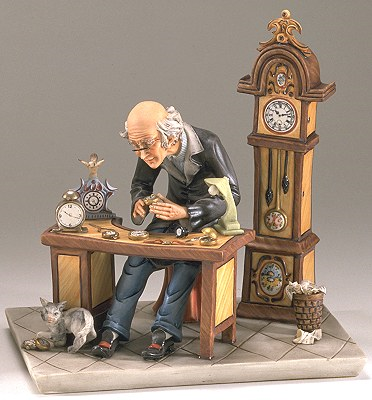 Hora
p = probability of interruption
t = time to add one part
111 assemblies; 10 parts each
Prob(no interrupt) = (1 – p)10
Cost/interrupt = t * 5
1 assemply; 1000 parts
Prob(no interrupt) = (1 – p)1000
Cost/interrupt = t * (1/p)
[Speaker Notes: Architecture of Complexity essay
Hora – subassemblies of 10 parts each
http://23650.lifewaylink.com/templates/lif01aq/default.asp?id=23650 
http://www.horologist.com/gallery_10.htm]
Tempus and Hora
Tempus
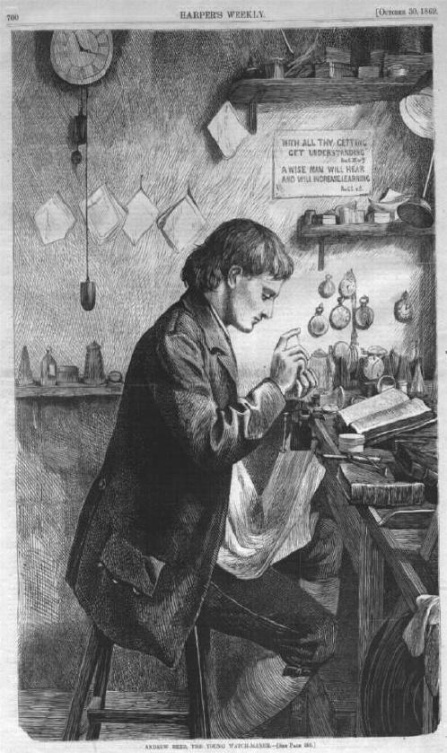 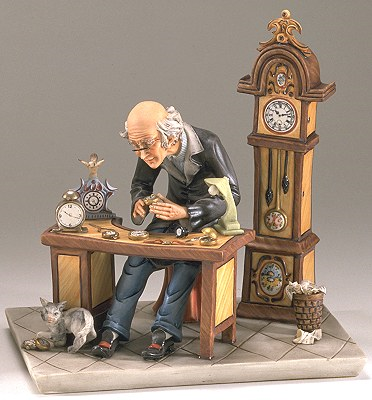 Hora
p = .01
t = time to add one part
111 assemblies; 10 parts each
Prob(no interrupt) = (.99)10 = .9  
Cost/interrupt = t * 5
1 assemply; 1000 parts
Prob(no interrupt) = (.99)1000 = 44 * 10-6 
Cost/interrupt = t * (100)
It will take Tempus 4,000 times as long to build one watch as it takes Hora.
[Speaker Notes: Architecture of Complexity essay
Hora – subassemblies of 10 parts each
http://23650.lifewaylink.com/templates/lif01aq/default.asp?id=23650 
http://www.horologist.com/gallery_10.htm]
Layered Systems
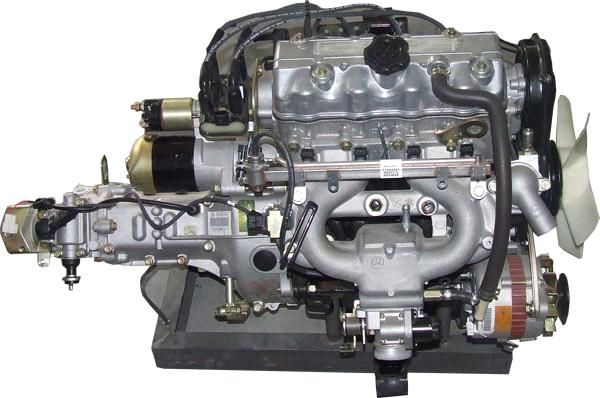 [Speaker Notes: http://www.ecvv.com/product/1404665.html]
Layered Systems
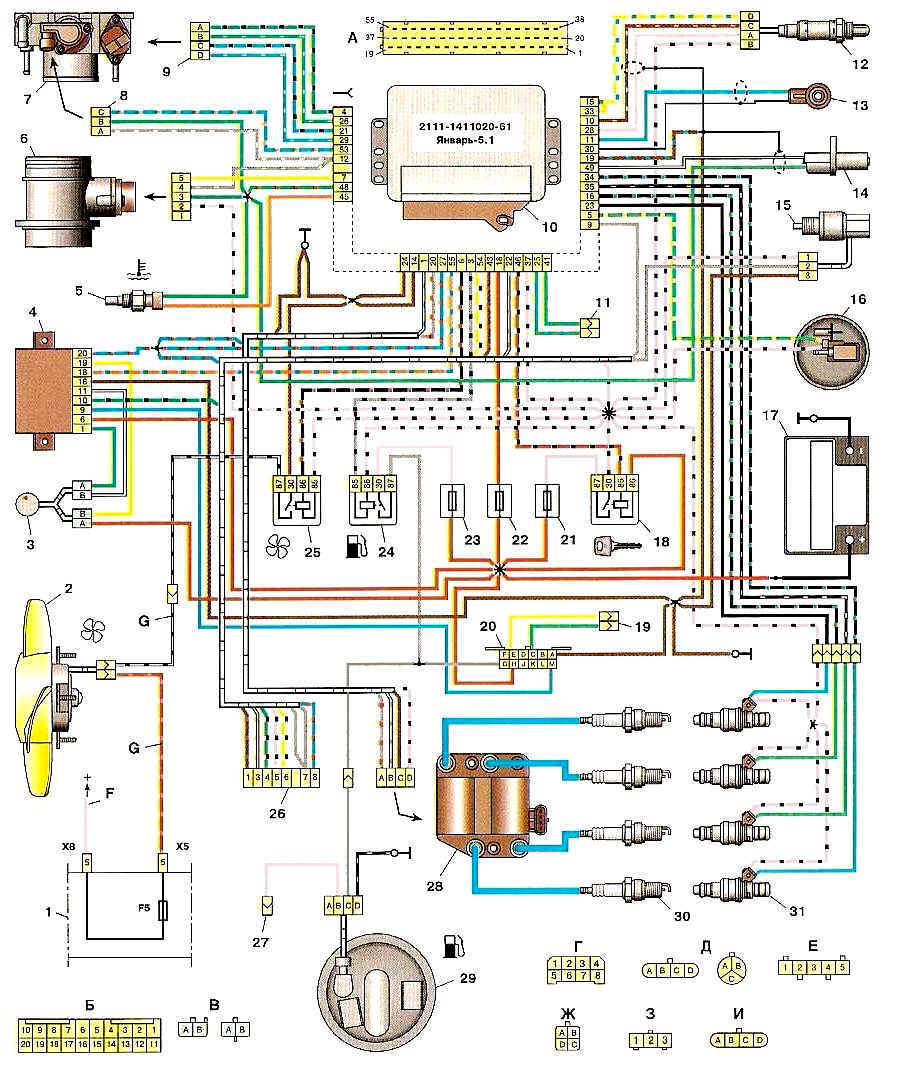 [Speaker Notes: http://en.shematic.net/page-66.html]
Layered Systems
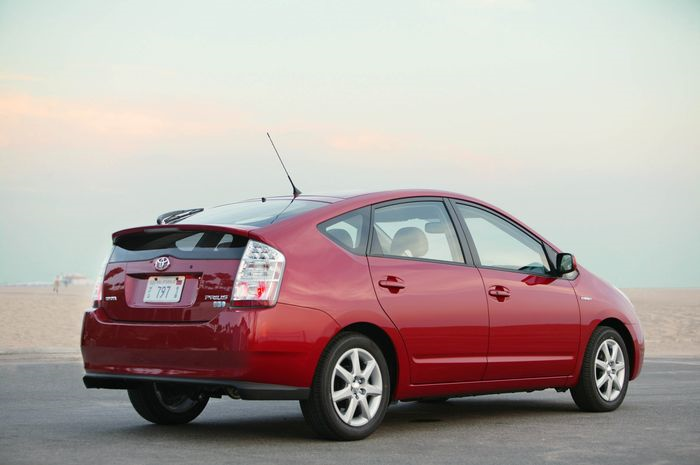 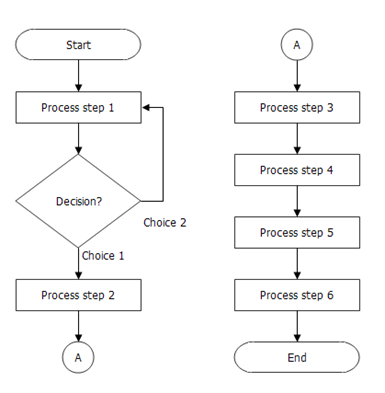 def rand_simple():
rand = clock()
    print(rand)
    strand = str(rand)
    i = 0
    while strand[i] != ".":
        i +=1 
    strand = strand[0 : i] + strand[i+1: 
	    len(strand)]
    i = len(strand)
    while i !=-1 and strand[i-1] !="e": 
        i -= 1
    strand = strand[0 : i-1]
[Speaker Notes: http://www.breezetree.com/flow-charts/flowchart.htm 
http://hembaba.com/reviews/2008/08/automobile/toyota-prius-india/]
Layered Systems
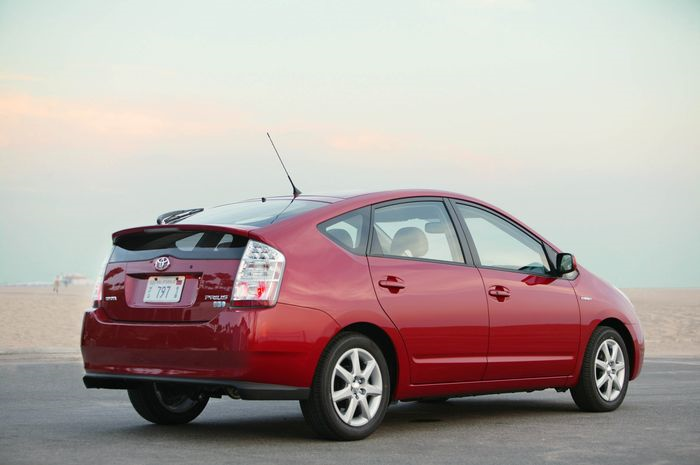 2010: Got recall notice for software patch.

2011: Government report clears electronic components of blame for accelerator problems.
[Speaker Notes: The point: we are relying on more and more sophisticated hardware/software systems for critical tasks.
 http://www.washingtonpost.com/wp-dyn/content/article/2011/02/08/AR2011020800540.html?nav=rss_email/components 
  
http://hembaba.com/reviews/2008/08/automobile/toyota-prius-india/]
Programming Layers
def factorial(n):
    result = 1
    for j in range(1,n+1):
        result *= j
    return (result)
Python


Byte codes

Machine code
.
.
.
1011000001110000011 …
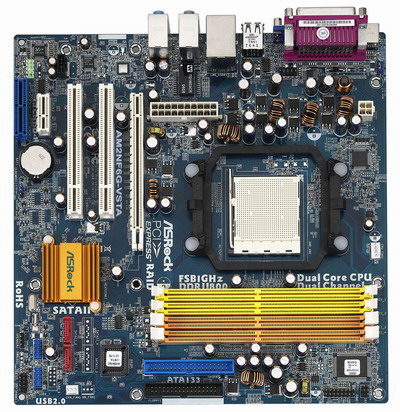 Assembly Language
Product
0
24  E6  07  5C
33  68  FD  3C
22  6F  B2  1E
12  76  84  70
89  4A  B5  42
AB  43  71  1C
56  09  40  77
61  04  AA  5E
10
40  1F  69  C0
90  9D  39  2E
20
70  DF  32  2D
8A  7C  0F  E9
09  7D  10  4C
6A  9F  0A  1C
4D  1F  60  9A
93  6F  81  B5
30
Next
Add	Product
	   Jump Next



Next:	   Load	Counter



[Speaker Notes: Recall machine code from last lecture.  Now we can make it easier to write.
Before high-level languages, or if they were thought too inefficient, programmers had to program pretty much at the machine level.  But making it symbolic helped a lot.]
High-Level Languages
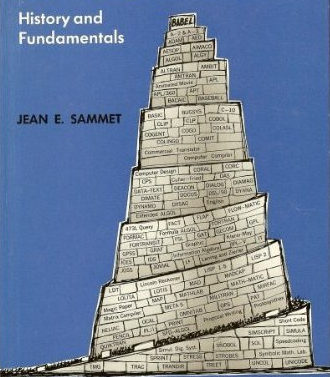 Over 2500 documented programming languages
1969
[Speaker Notes: http://www.amazon.com/gp/product/0137299885?ie=UTF8&redirect=true&tag=wrrrldwideweb
http://oreilly.com/news/languageposter_0504.html]
High-Level Languages
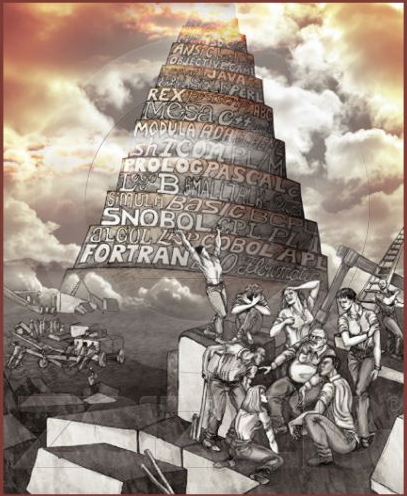 Over 2500 documented programming languages
[Speaker Notes: http://www.zazzle.com/programming_languages_tower_of_babel_poster-228429219625016391
http://oreilly.com/news/languageposter_0504.html]
Fortran
real a(4), f(3)
c
c test of rat
c
      rat = 2.5
      f(1) = rat*rat-1.
      f(2) = rat**4-1. 
      f(3) = rat**6-1.
    1 read *, (a(i), i = 1, 4) 
      if (a(1) .eq. 0.) stop
      do 2 k = 1, 3
        do 2 i = 1, 4-k
          a(i) = a(i+1)+(a(i+1)-a(i))/f(k)
          if (a(i) .eq. 0.) then
            print *, 'zero found'
          else
            print *, a(i)
          end if
    2 continue
      go to 1
      end
Fortran
real a(4), f(3)
c
c test of rat
c
      rat = 2.5
      f(1) = rat*rat-1.
      f(2) = rat**4-1. 
      f(3) = rat**6-1.
    1 read *, (a(i), i = 1, 4) 
      if (a(1) .eq. 0.) stop
      do 2 k = 1, 3
        do 2 i = 1, 4-k
          a(i) = a(i+1)+(a(i+1)-a(i))/f(k)
          if (a(i) .eq. 0.) then
            print *, 'zero found'
          else
            print *, a(i)
          end if
    2 continue
      go to 1
      end
[Speaker Notes: Note: Explicit end statements]
Fortran
real a(4), f(3)
c
c test of rat
c
      rat = 2.5
      f(1) = rat*rat-1.
      f(2) = rat**4-1. 
      f(3) = rat**6-1.
    1 read *, (a(i), i = 1, 4) 
      if (a(1) .eq. 0.) stop
      do 2 k = 1, 3
        do 2 i = 1, 4-k
          a(i) = a(i+1)+(a(i+1)-a(i))/f(k)
          if (a(i) .eq. 0.) then
            print *, 'zero found'
          else
            print *, a(i)
          end if
    2 continue
      go to 1
      end
[Speaker Notes: Much more important in terms of writing correct code:  no while loop.  Used go to.]
APL
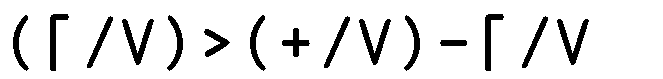 [Speaker Notes: Returns 1 if the largest element in a three-element vector is greater than the sum of the other two.  Otherwise, returns 0.]
APL
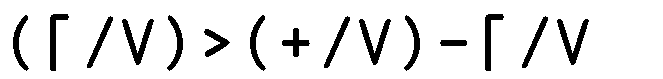 Returns 1 if the largest element in a three-element vector is greater than the sum of the other two.  Otherwise, returns 0.
Java
public static double 
	avg(int numbers[])
 {
        double sum = 0;
        for (double num : numbers)
        {
               sum = sum + num;
        }
        return sum/numbers.length;
 }
[Speaker Notes: Again, note explicit delimiters.  But otherwise looks a lot like Python.]
Matlab
function test = InConvexHull (V, vp, vpp)
% tests to see if zero is in the convex hull of vpp %ith n of the columns of V and vp
% on return 
% test = 0 indicates zero is not in the convex hull
% test = j indicate zero is in the convex hull with %the jth column omitted.
%
n = size(V);
x = -V\vpp;
if x>= 0
    test = n;
else
    for k = 1:n
        Vb = [V(:,1:k-1) V(:,k+1:n) vp];
        x = -Vb\vpp;
        test = k;
        if x >= 0;
            break;
        end
        test = 0;
    end
end
[Speaker Notes: -V\vpp solves linear system in that one step.  Slices like in Python.  Semicolons interesting: not needed.  But if absent, interpreter
will print result of executing that line.  Useful for debugging.]
Mapping Python to the Machine, or:How Does a Compiler Work?
Lexical analysis

Parsing

Code generation

Optimization
def easy_sum(n):
    sum = 0
    for i in range(1,n+1):
        sum += i
    return(sum)
[Speaker Notes: Point out that, in the case of Python, there’s yet another intermediate layer.  But we can still do a simple example.
Show examples of how things can go wrong at each step.]
Mapping Python to the Machine, or:How Does a Compiler Work?
Lexical analysis

Parsing

Code generation

Optimization
def easy_sum(n):
    sum = 0
    for i in range(1,n+1):
        sum += i
    return(sum)
def  easy_sum ( n ) :
    sum  =  0
    for  i  in range ( 1 , n + 1 ) :
        sum  +=  i
    return ( sum )
[Speaker Notes: Point out that, in the case of Python, there’s yet another intermediate layer.  But we can still do a simple example.]
Mapping Python to the Machine, or:How Does a Compiler Work?
Lexical analysis

Parsing

Code generation

Optimization
def easy_sum(n):
    sum = 0
    for i in range(1,n+1):
        sum = sum + i
    return(sum)
=
+
sum
sum
i
[Speaker Notes: This is where you get error messages when you Run Module.]
Mapping Python to the Machine, or:How Does a Compiler Work?
Lexical analysis

Parsing

Code generation

Optimization
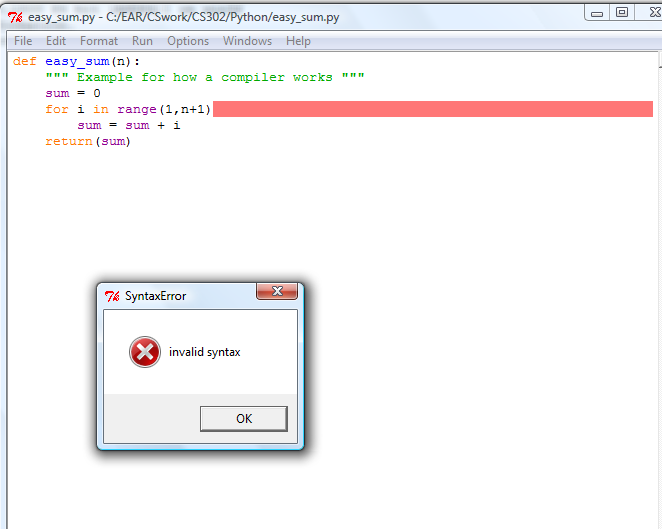 [Speaker Notes: This is where you get error messages when you Run Module.]
Mapping Python to the Machine, or:How Does a Compiler Work?
Lexical analysis

Parsing

Code generation

Optimization
def easy_sum(n):
    sum = 0
    for i in range(1,n+1):
        sum += i
    return(sum)
Load	Sum
Add	I
Store	Sum
Mapping Python to the Machine, or:How Does a Compiler Work?
Lexical analysis

Parsing

Code generation

Optimization
def easy_sum(n):
    sum = 0
    for i in range(1, n+1):
        sum += i
    return(sum)
[Speaker Notes: Do we have to compute n+1 every time through the loop?  We would if n were changed in the loop, but it isn’t.]
Python is Interpreted, not Fully Compiled
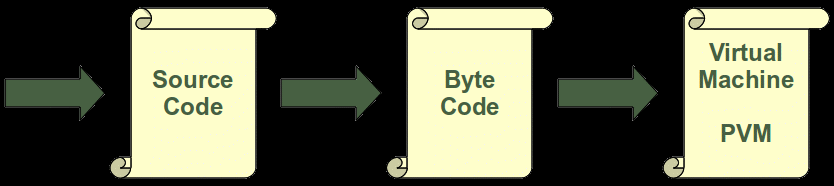 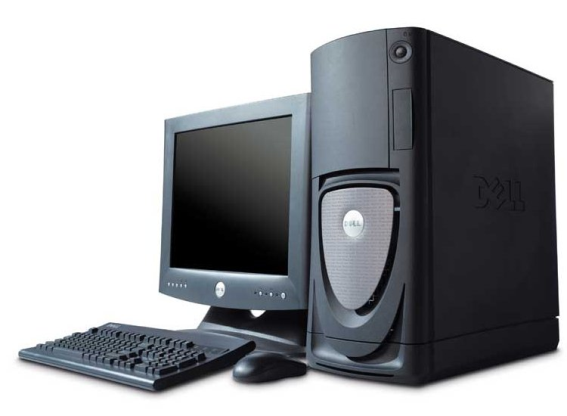 [Speaker Notes: http://www.python-course.eu/execute_script.php  
http://www.sb.fsu.edu/~xray/Xrf/anaconda.html]
The Operating System (OS)
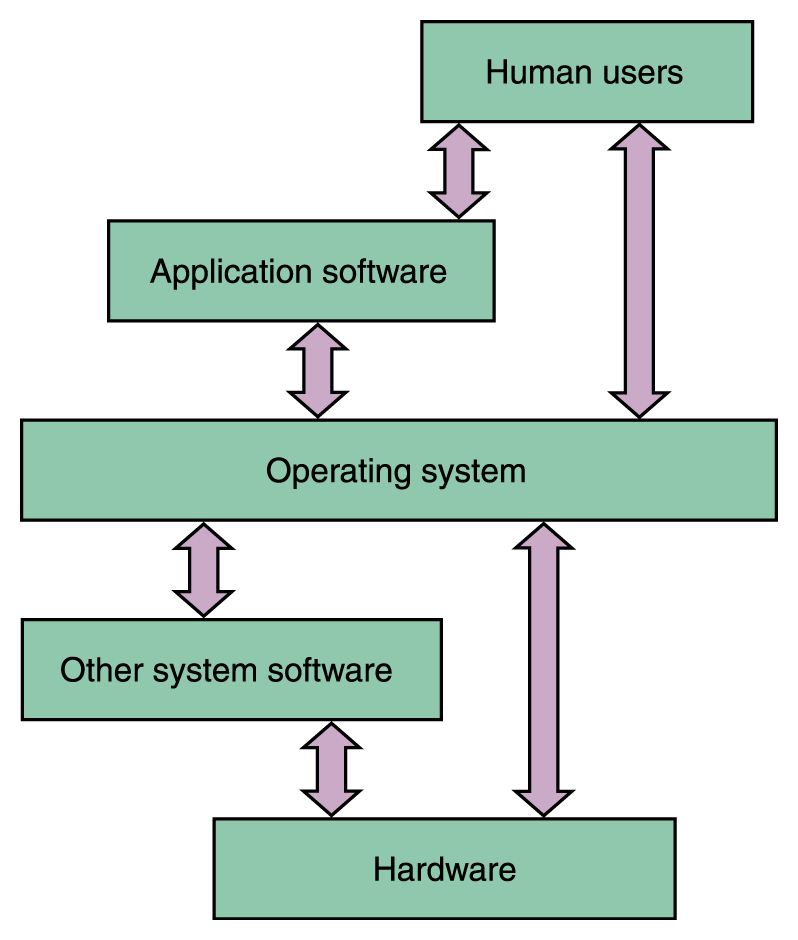 [Speaker Notes: But even the “real computer” comes with layers above its hardware.]
Managing the User Interface
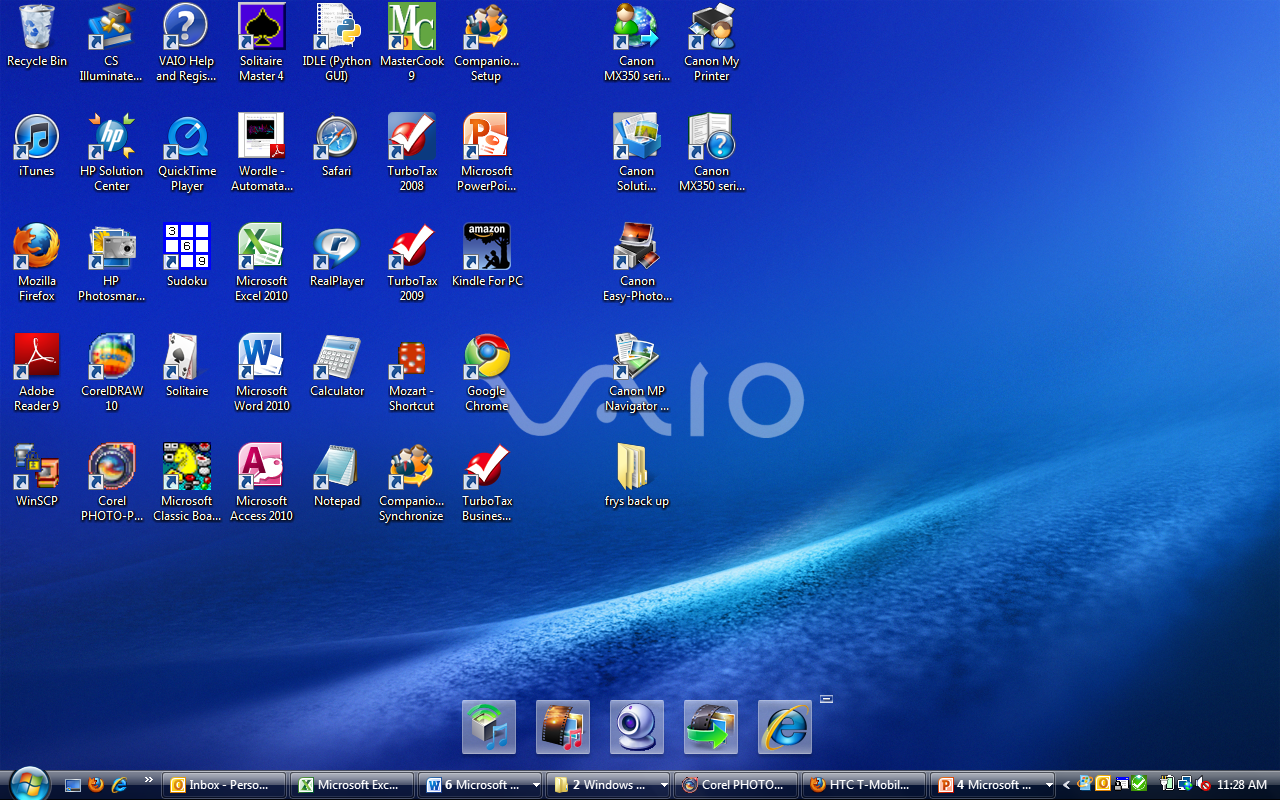 [Speaker Notes: When you see this, you think “Windows” because this is the UI it presents.]
Managing the User Interface
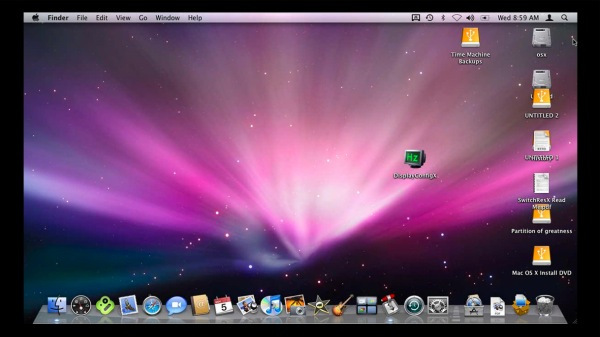 [Speaker Notes: And is what you think of when you think of Mac OS
http://rhftech.com/blog/2009/05/i-should-have-gotten-a-windows-computer-instead-of-a-mac-pro/]
OS 360 JCL
//MYJOB    JOB (COMPRESS),
          'VOLKER BANDKE',CLASS=P,COND=(0,NE)
//BACKUP  EXEC PGM=IEBCOPY
//SYSPRINT DD  SYSOUT=*
//SYSUT1   DD  DISP=SHR,DSN=MY.IMPORTNT.PDS
//SYSUT2   DD  DISP=(,CATLG),
           DSN=MY.IMPORTNT.PDS.BACKUP,
//         UNIT=3350,VOL=SER=DISK01,
//         DCB=MY.IMPORTNT.PDS,
           SPACE=(CYL,(10,10,20))
//COMPRESS EXEC PGM=IEBCOPY
//SYSPRINT DD  SYSOUT=*
//MYPDS    DD  DISP=OLD,DSN=*.BACKUP.SYSUT1
//SYSIN    DD  *
COPY INDD=MYPDS,OUTDD=MYPDS
//DELETE2 EXEC PGM=IEFBR14
//BACKPDS  DD  DISP=(OLD,DELETE,DELETE),
          DSN=MY.IMPORTNT.PDS.BACKUP
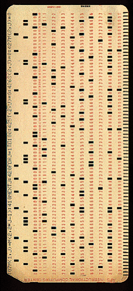 MS-DOS and Early PCs
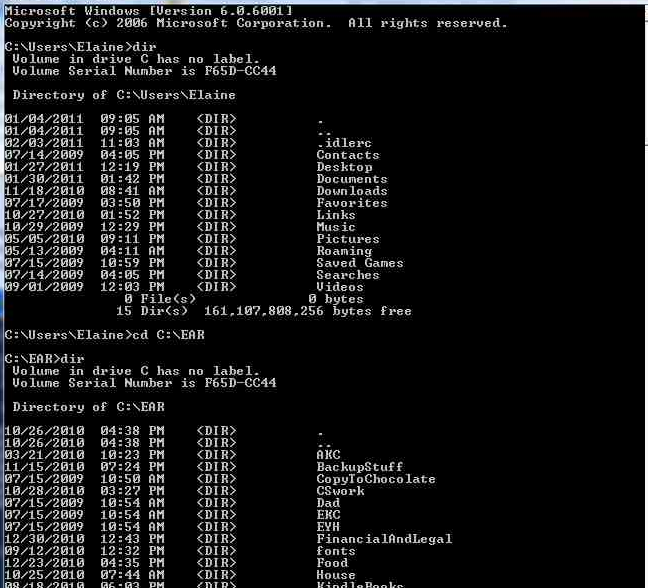 Xerox Alto - 1973
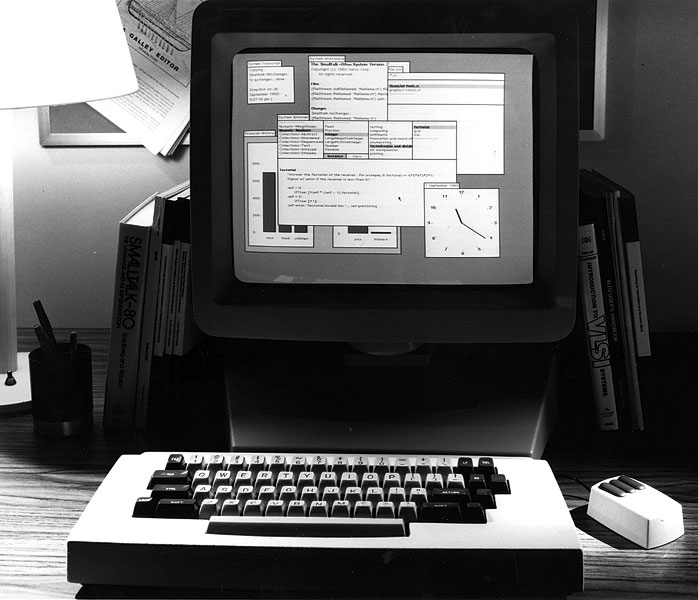 [Speaker Notes: http://www.digibarn.com/collections/software/alto/index.html   Note overlapping (not tiled) windows.  Overlapping won.]
The Operating System (OS)
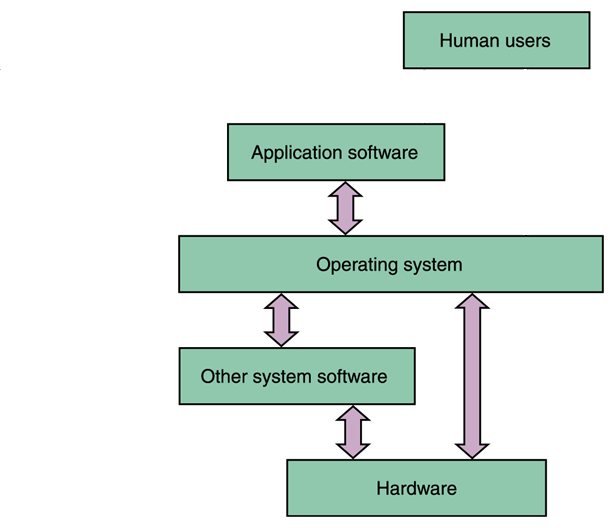 [Speaker Notes: But now let’s look at the part that isn’t just about managing the interaction with the user.]
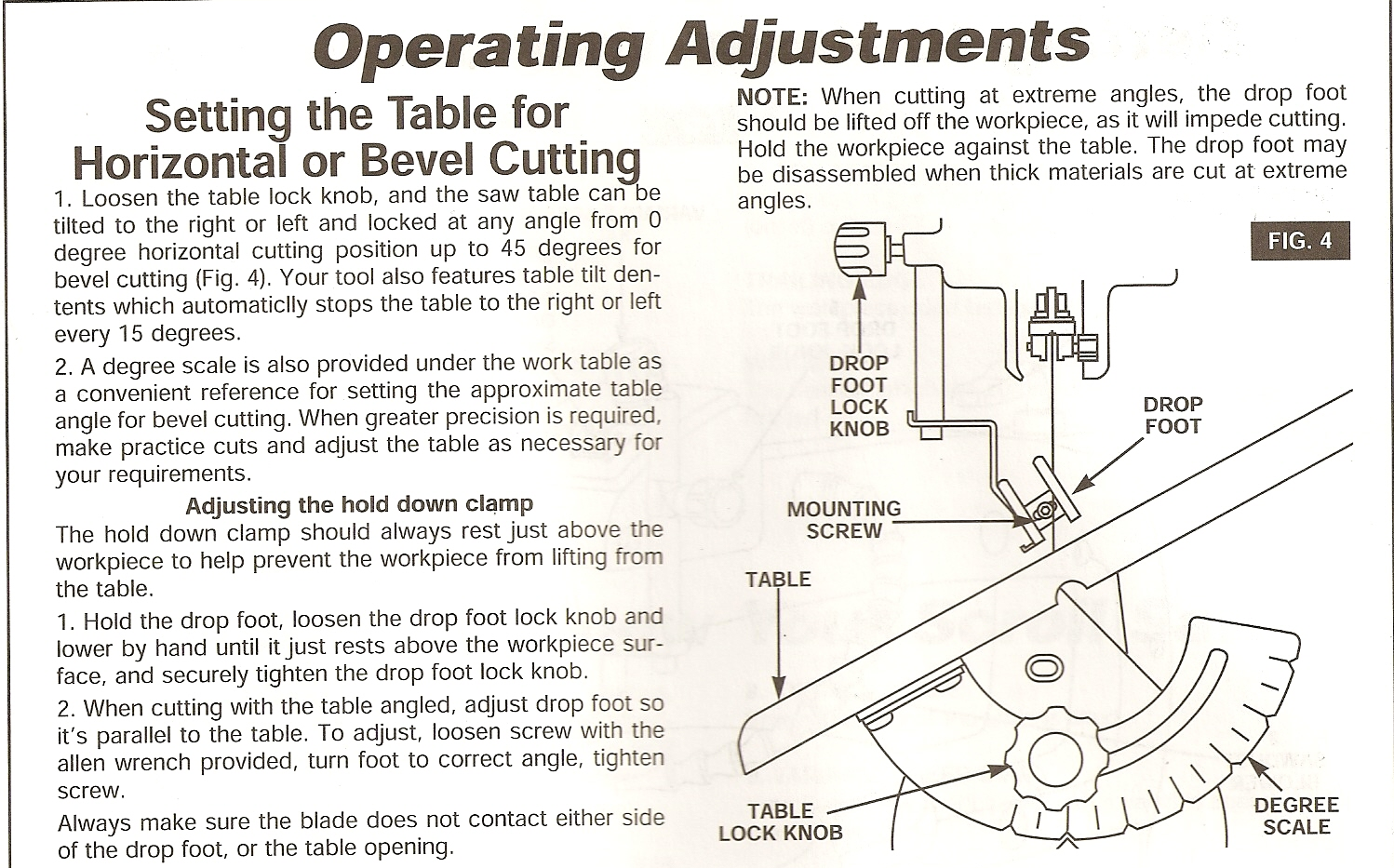 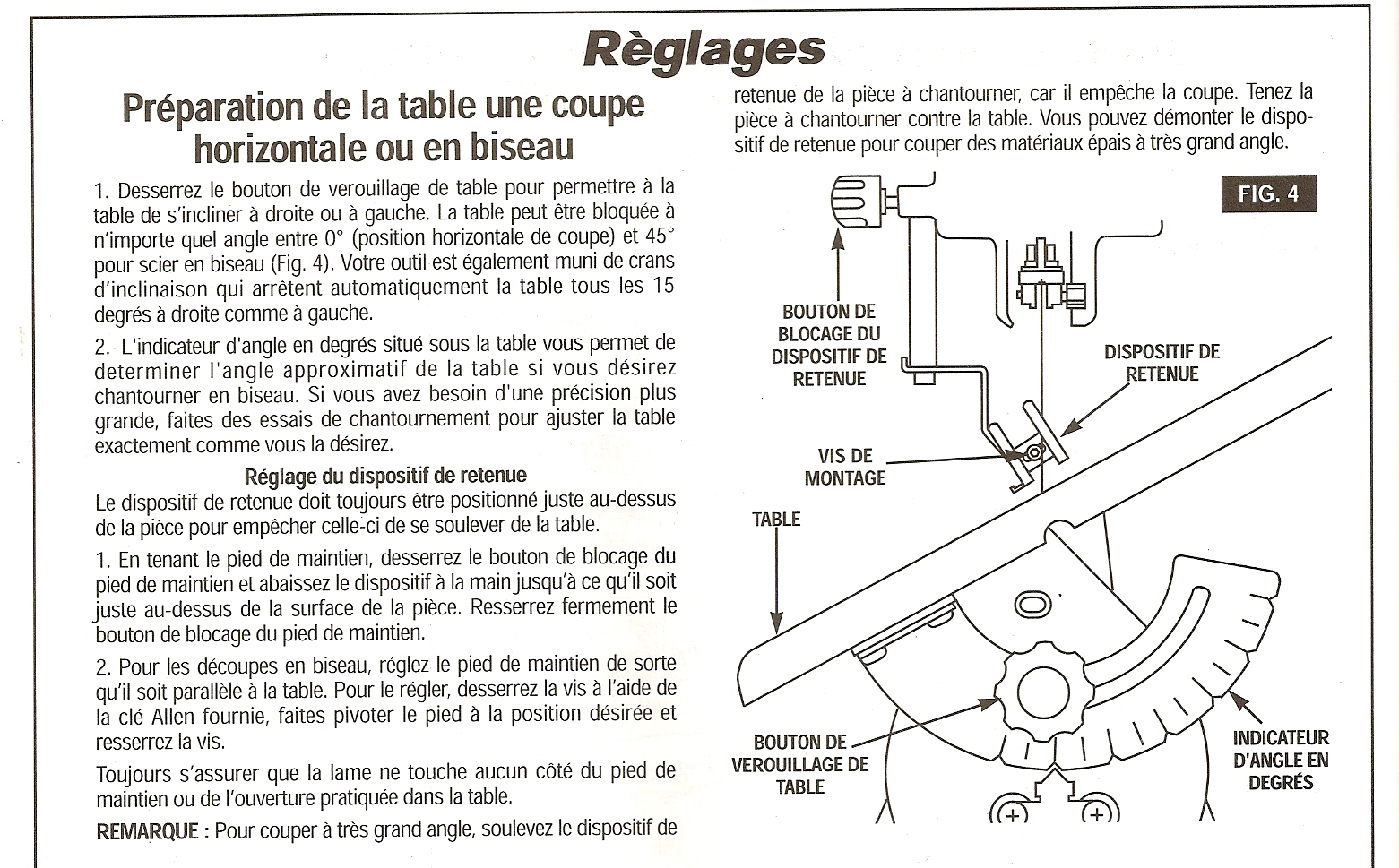 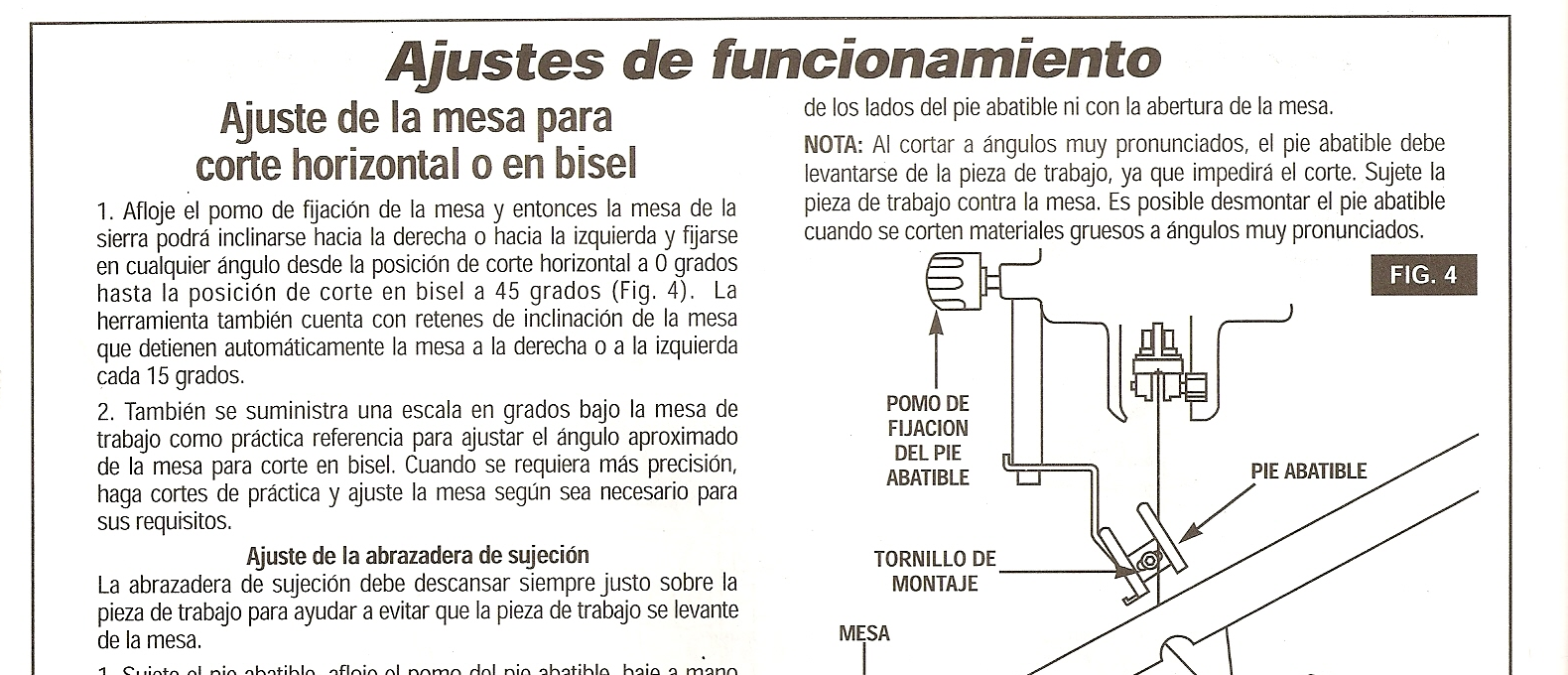 [Speaker Notes: Dremel Scroll Saw: The point:  Need to do the same thing in all of these.  But they must use different primitives (words) when speaking to differently programmed machines (people).]
Closer to Home
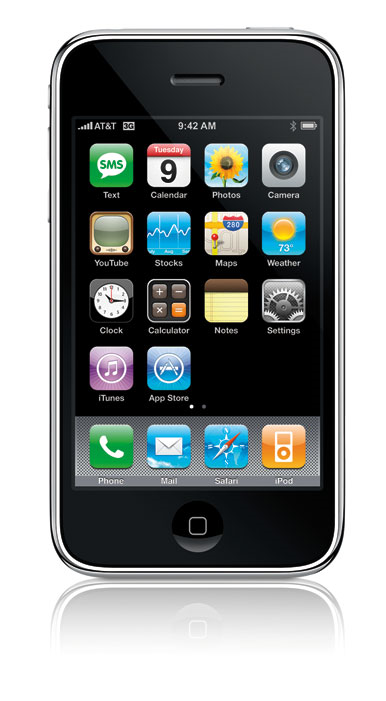 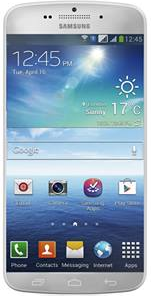 [Speaker Notes: Yes, they look a little bit different to the users.
iPhone: http://www.macworld.com/article/134482/2008/07/iphone3g_review.html
Galaxy S5]
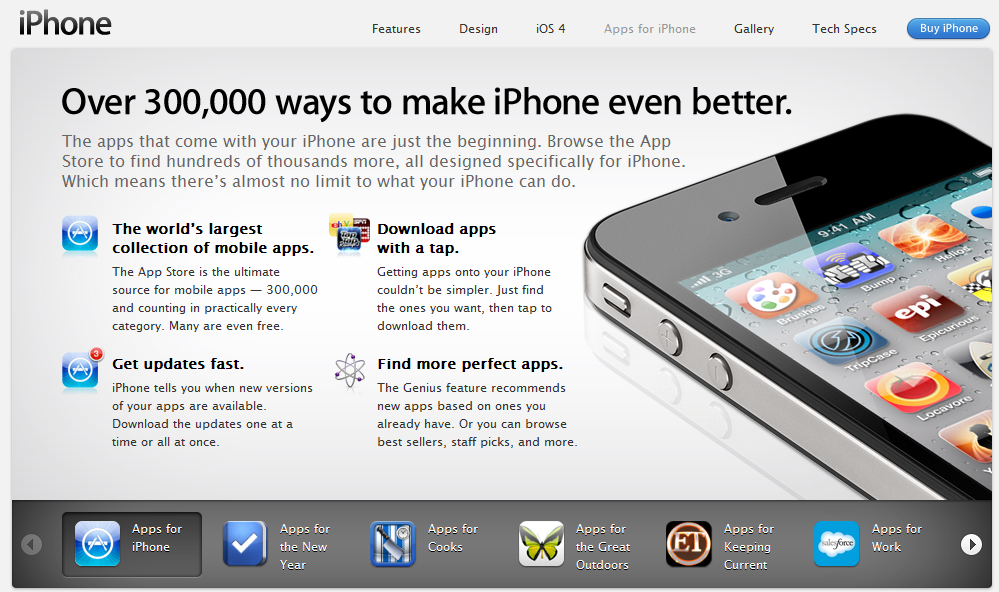 [Speaker Notes: Compare Apple App store to Android Market]
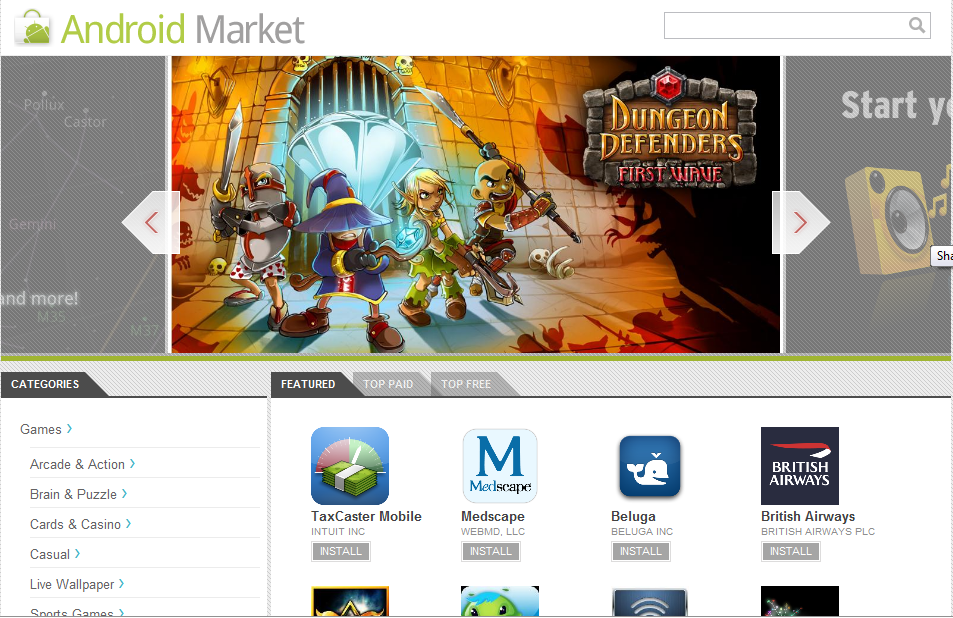 [Speaker Notes: Why can’t you buy an app in one store and run it on the other platform?]
iPhone vs. Android
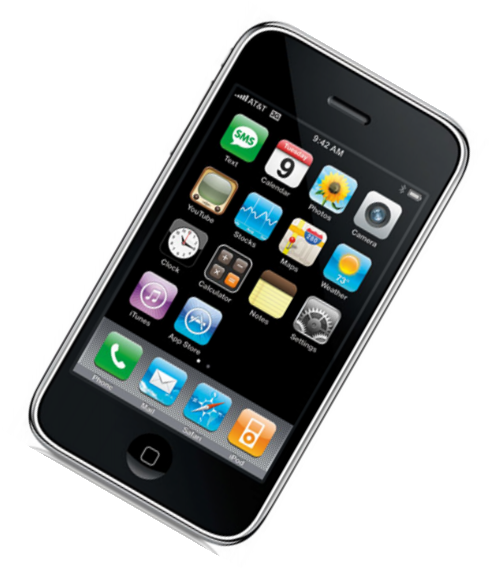 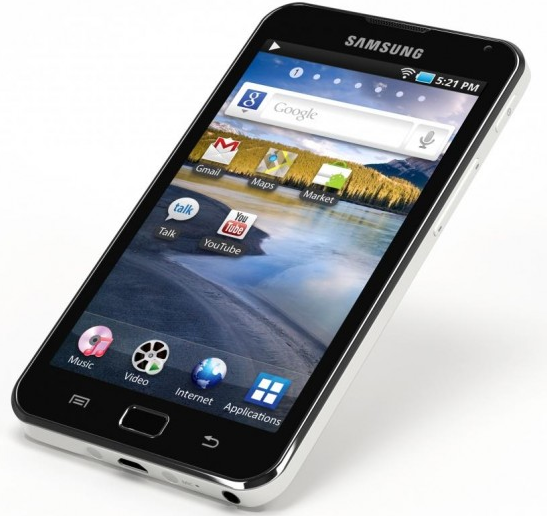 Apps


iOS
Apps


Android OS
[Speaker Notes: This is why you can’t run an app on a different platform.]
iPhone vs. Android
package com.amaanp.helloandroid;

import android.app.Activity;
import android.os.Bundle;
import android.widget.TextView;

public class HelloAndroid extends Activity {
    /** Called when the activity is first created. */
    @Override
    public void onCreate(Bundle savedInstanceState) {
        super.onCreate(savedInstanceState);
        setContentView(R.layout.main);
        TextView tv = new TextView(this);
        tv.setText("Hello, Texas");
        setContentView(tv);
    }
}
http://www.youtube.com/watch?v=0E9ie2RP9Xo
[Speaker Notes: This is why you can’t run an app on a different platform.  Written in Java.]
iPhone vs. Android
#import "Hello_iOS_2AppDelegate.h"
@implementation Hello_iOS_2AppDelegate
@synthesize window;
#pragma mark -
#pragma mark Application lifecycle
- (BOOL)application:(UIApplication *)application didFinishLaunchingWithOptions:(NSDictionary *)launchOptions {    
    
	UILabel* label = [[UILabel alloc] initWithFrame:CGRectMake(10.0 , 30.0f, self.window.frame.size.width, 21.0f)];
	label.text = @"Hello, World!";
	[self.window addSubview:label];
    [self.window makeKeyAndVisible];
    return YES;
}
- (void)dealloc {
    [window release];
    [super dealloc];
}
@end
http://www.youtube.com/watch?v=cs2AYXHqHFA
[Speaker Notes: This is why you can’t run an app on a different platform.  Note, for example, that while the Android mentions OnCreate, Iphone talks about launching.]
iPhone vs. Android
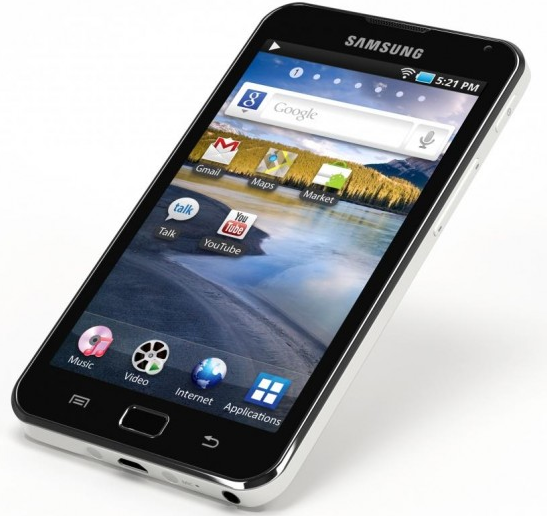 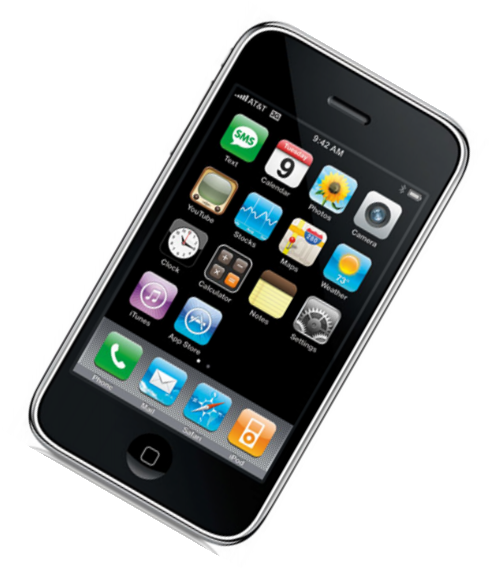 Apps




Android OS
Apps


iOS
iOS simulator
[Speaker Notes: This is technically possible.  But Apple would come after you big time.]
OS Functionality
Memory management

File system management

Process management

CPU scheduling

I/O device control
Recall the Memory Hierarchy
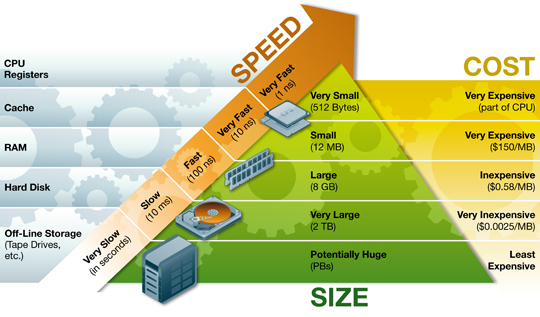 [Speaker Notes: The OS figures out how to use the cache and when to swap out to disk.
http://www.ts.avnet.com/uk/products_and_solutions/storage/hierarchy.html]
File System Directory Structure
root
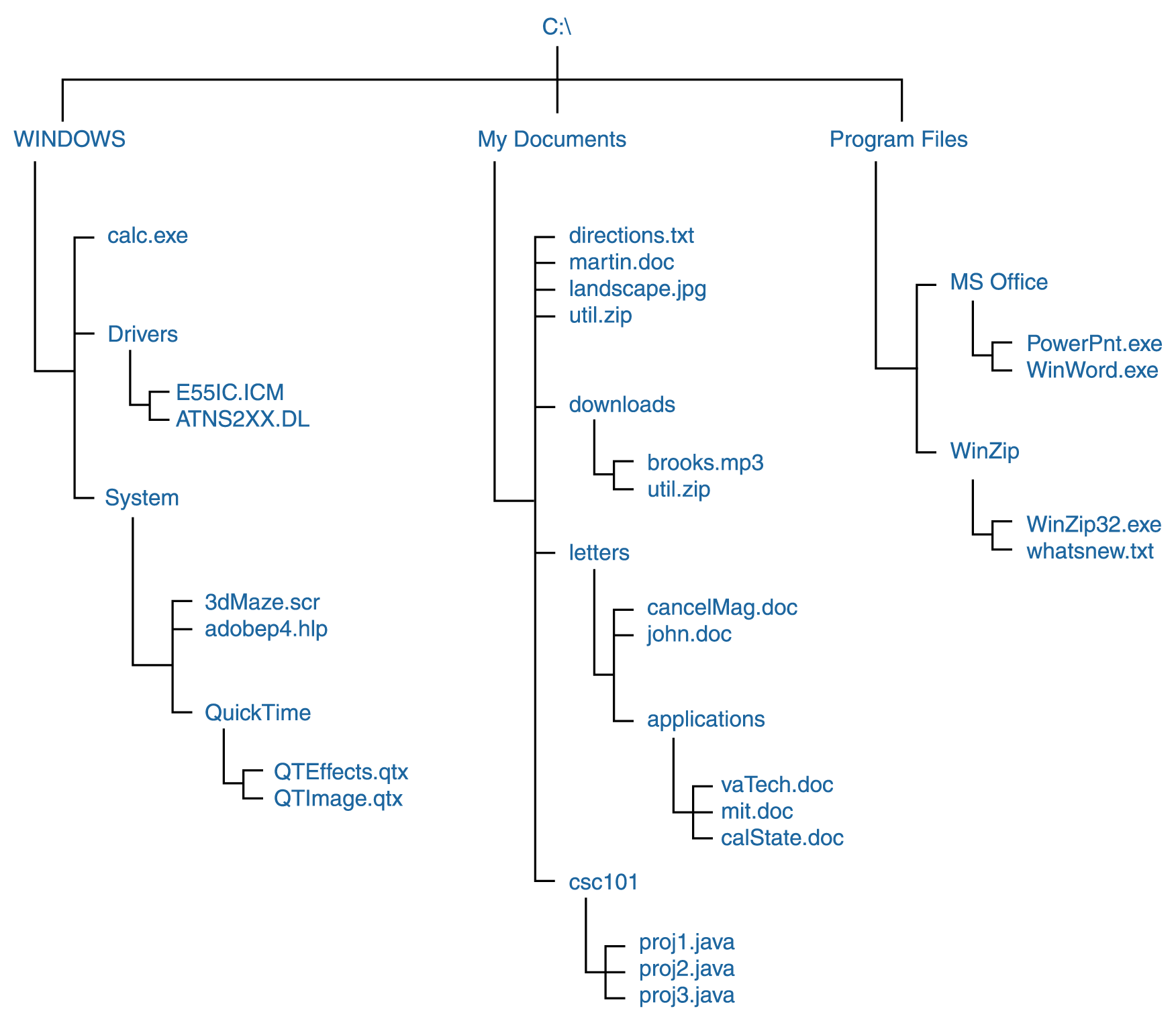 [Speaker Notes: On a Windows machine]
File System Directory Structure
root
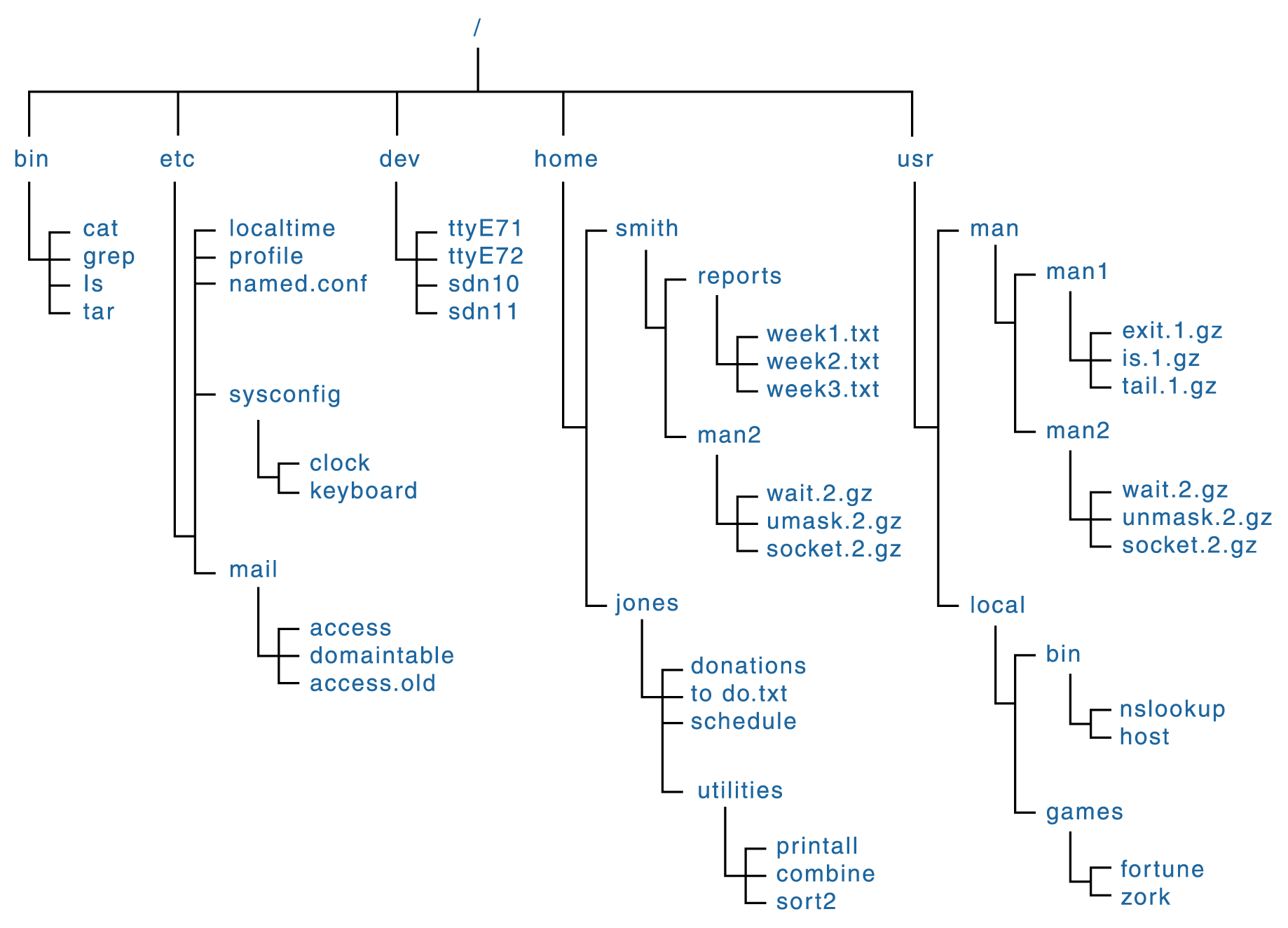 [Speaker Notes: On a Unix machine]
Why Structure?
Why Structure?
Organize

Permissions
Permissions
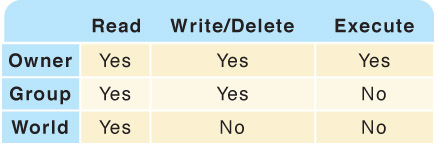 [Speaker Notes: Point out that the OS manages all kinds of permissions, like the right to various parts of memory, the right to various I/O devices, etc.]
Rooting Your Phone?
[Speaker Notes: Ask whether anyone has tried it.  It gives you more permissions.]
Process Management
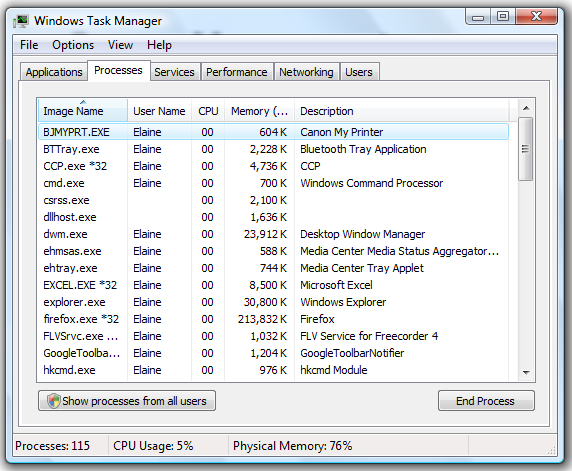 [Speaker Notes: Go do it and watch what is happening.]
CPU Management
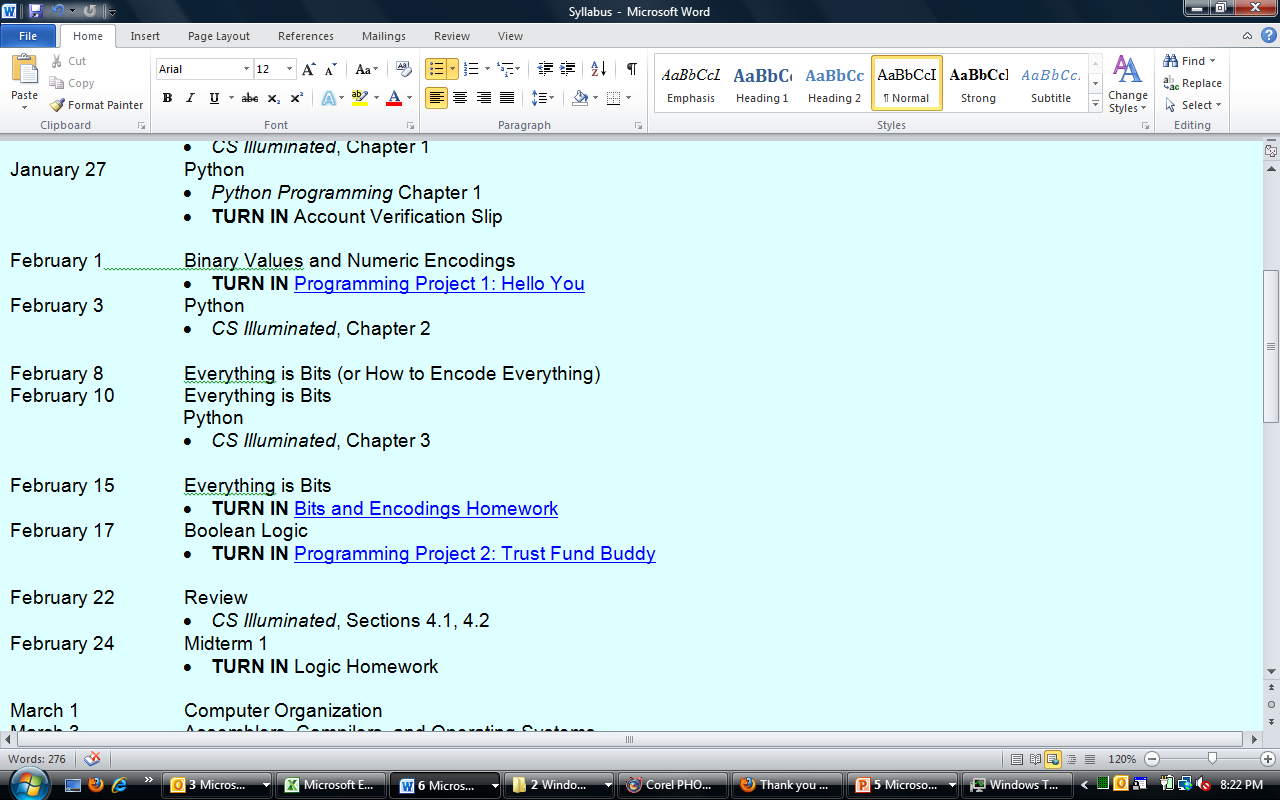 [Speaker Notes: Word is a foreground task.  But it doesn’t need the CPU all the time.  At other times, other processes can run.  For example, checking mail.]
Modern Operating Systems
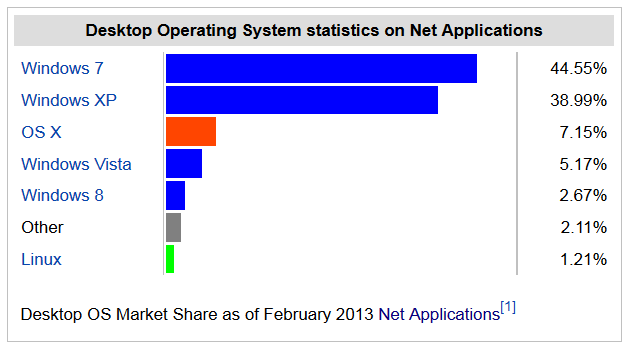 [Speaker Notes: Note that this doesn’t tell the whole story.  Servers tend to run Linux.
http://en.wikipedia.org/wiki/Usage_share_of_operating_systems]
Modern Operating Systems
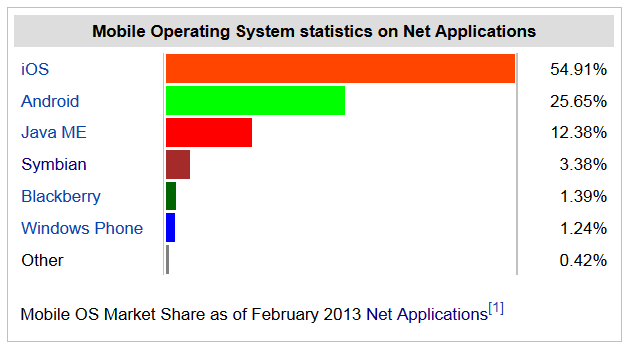 [Speaker Notes: Note that this doesn’t tell the whole story.  Servers tend to run Linux.
http://en.wikipedia.org/wiki/Usage_share_of_operating_systems]
The Android Stack
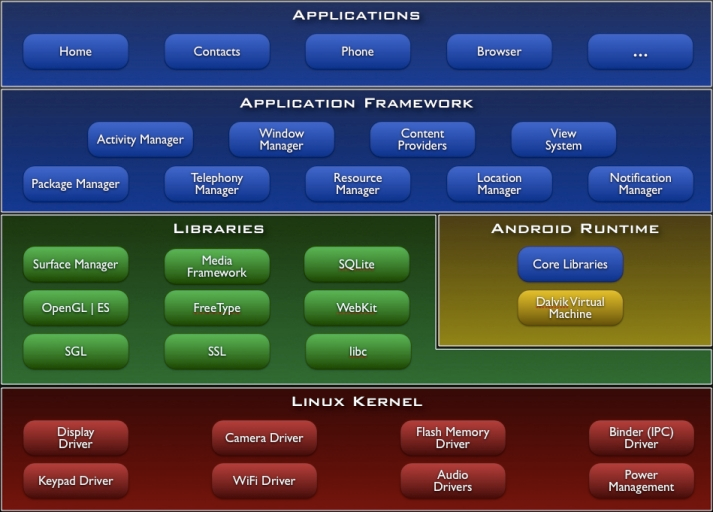 [Speaker Notes: An example of building open source on top of other open source.
http://developer.android.com/guide/basics/what-is-android.html]
An Aside – Another Open Source Home Run
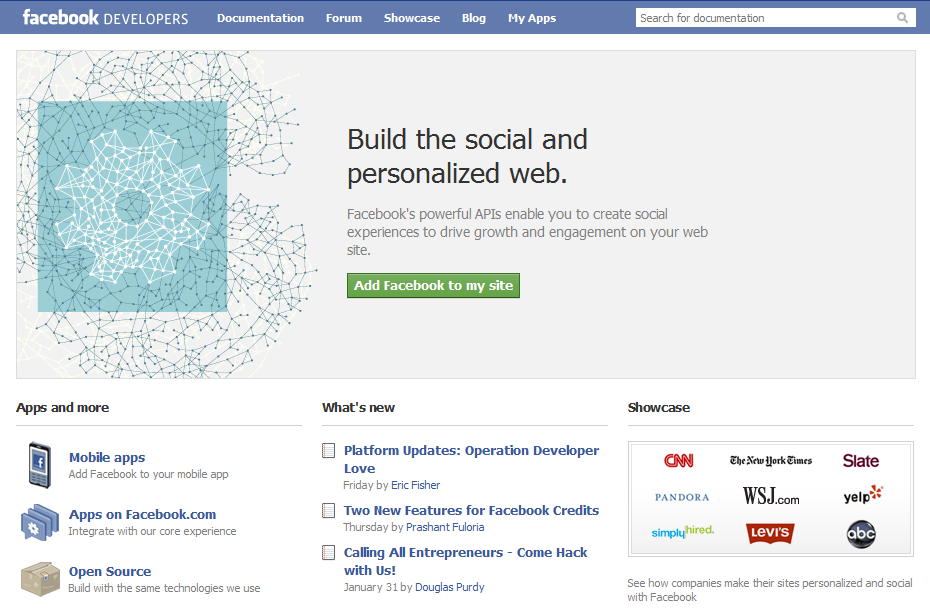 https://developers.facebook.com/opensource/
[Speaker Notes: Follow the link to see all the open source code on which Facebook depends.  Ask students why open source can make business sense.
https://developers.facebook.com/]